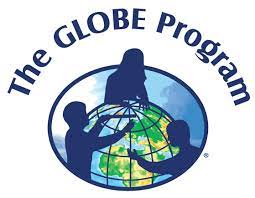 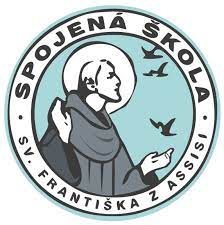 Our first year with Globe
United School of St. Francis of Assisi
Karloveská 32, Bratislava
Which classes have been involved ?
Most pupils from 5th and 6th grade of primary school have taken part in the project, which has involved approximately 250 pupils.
The activities themselves were assigned online as homework by our teachers Oľga Straková and Martina Klieštiková.
This years project has been focused on Meteorology and Phenology.
Meteorology
The first task consisted of observing the sky and was done by 5-graders during the Geography lessons.
Observation of the sky took place in February and March on two lessons.
The pupils received an observation homework after the lessons. The focus of this homework was to observe the sky at the same time every day for a week. The results were then put into a table.
Showcase of observation results and photographs
Phenology
The second task of the project involved observing different stages of the leaf buds growth.
The teachers have helped us observing the growth of leaf buds then she entered her records into the Globe database.
Showcase of observation results and photographs
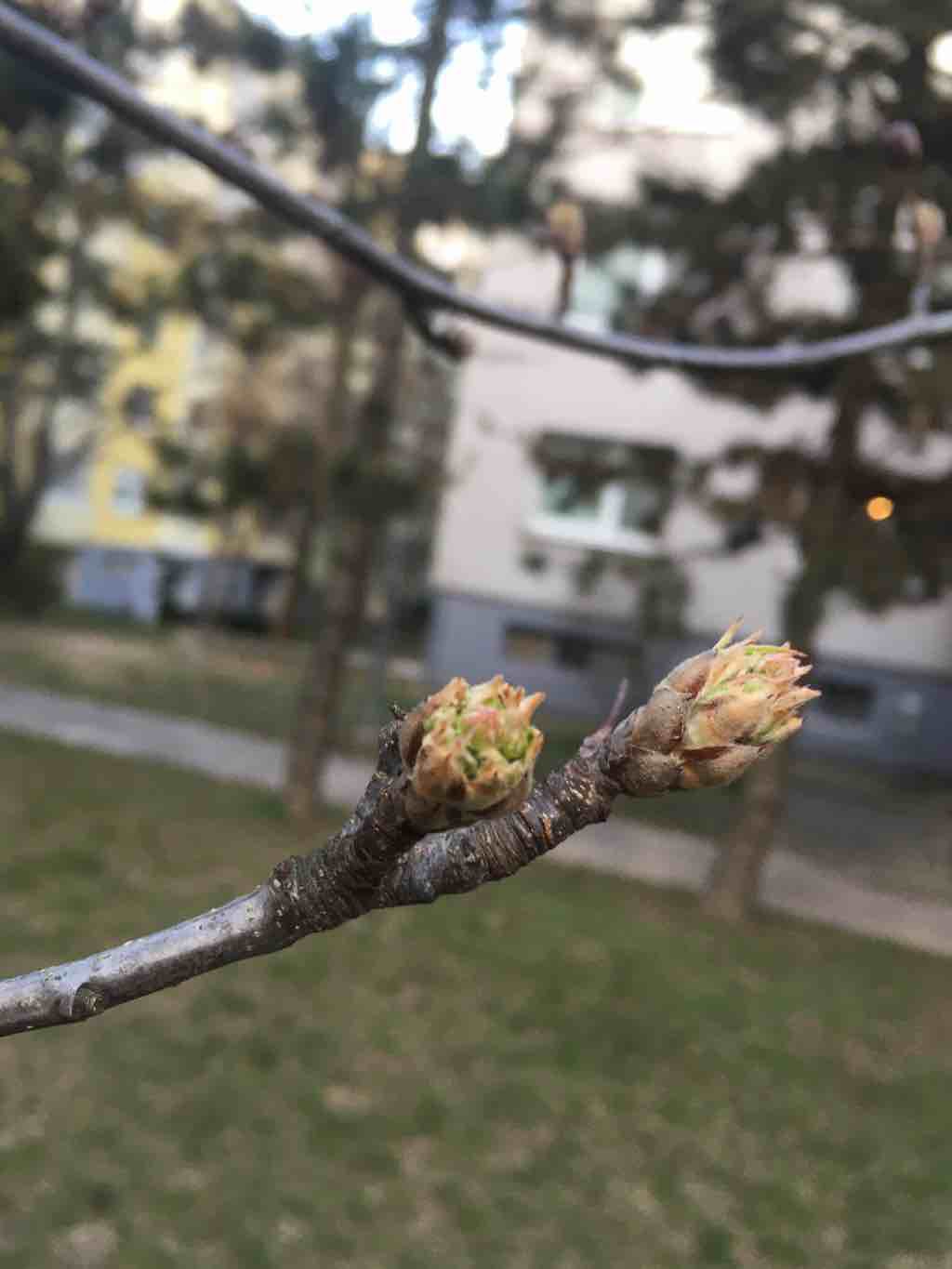 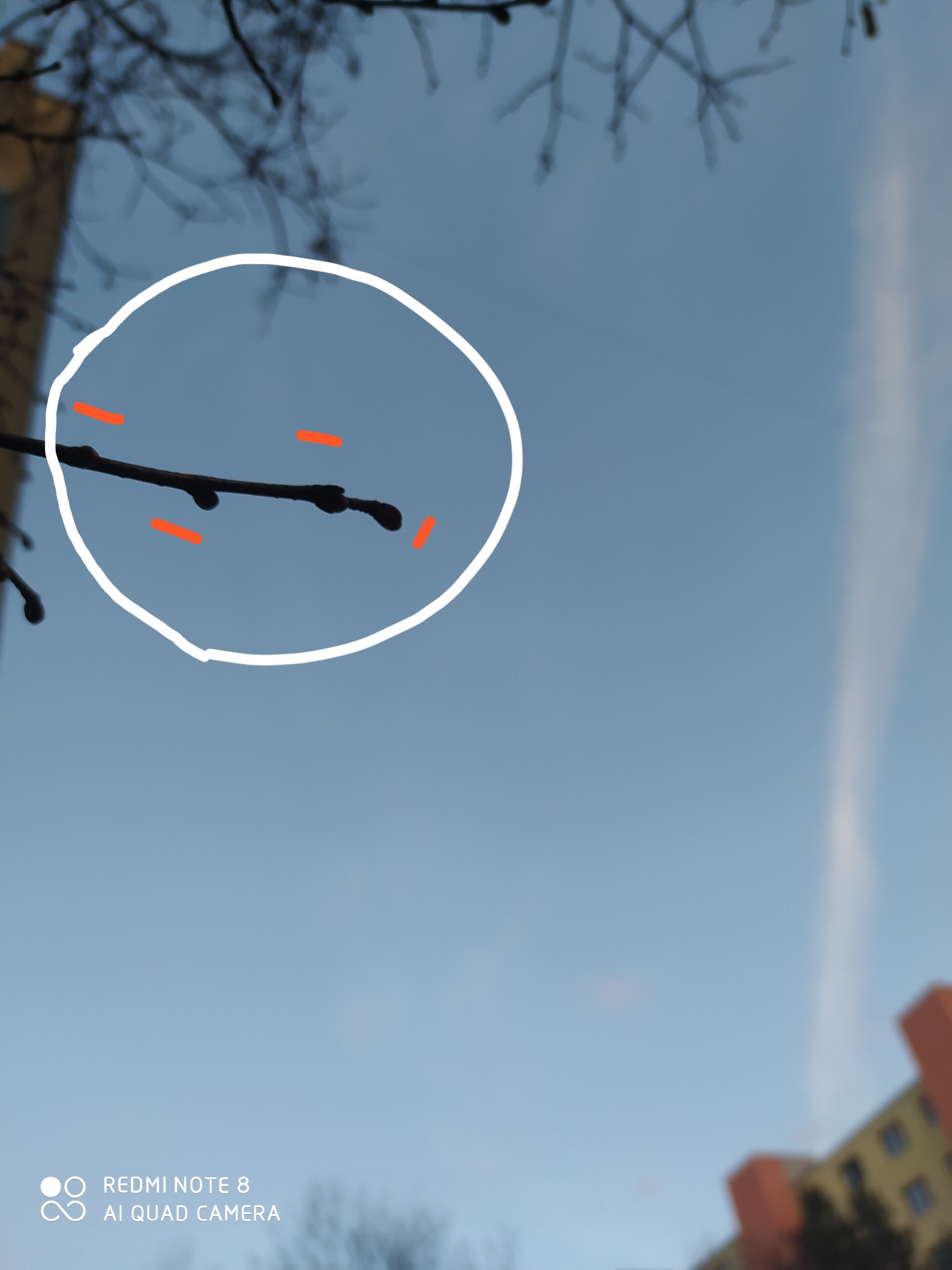 Biology projectObserving buds
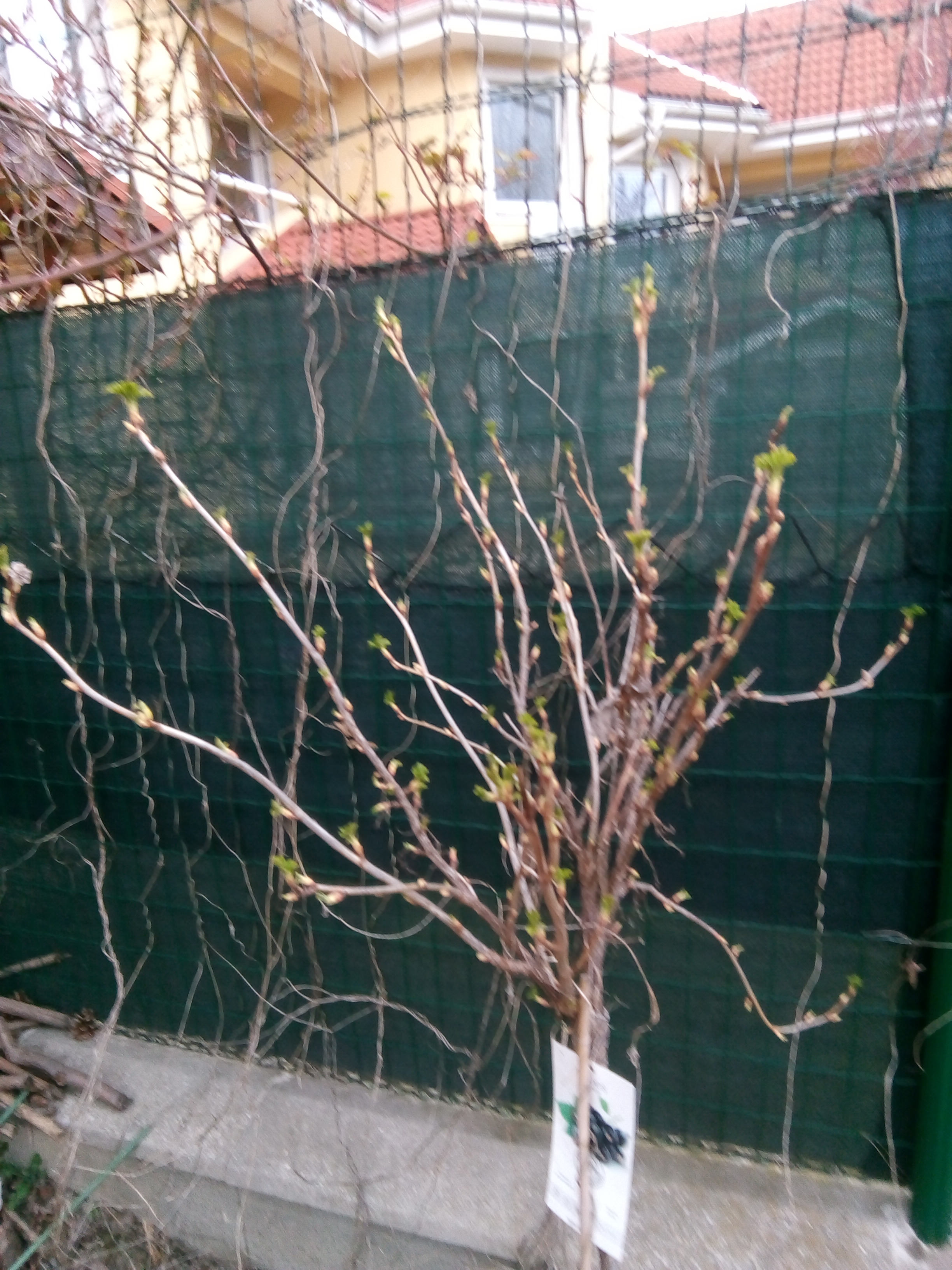 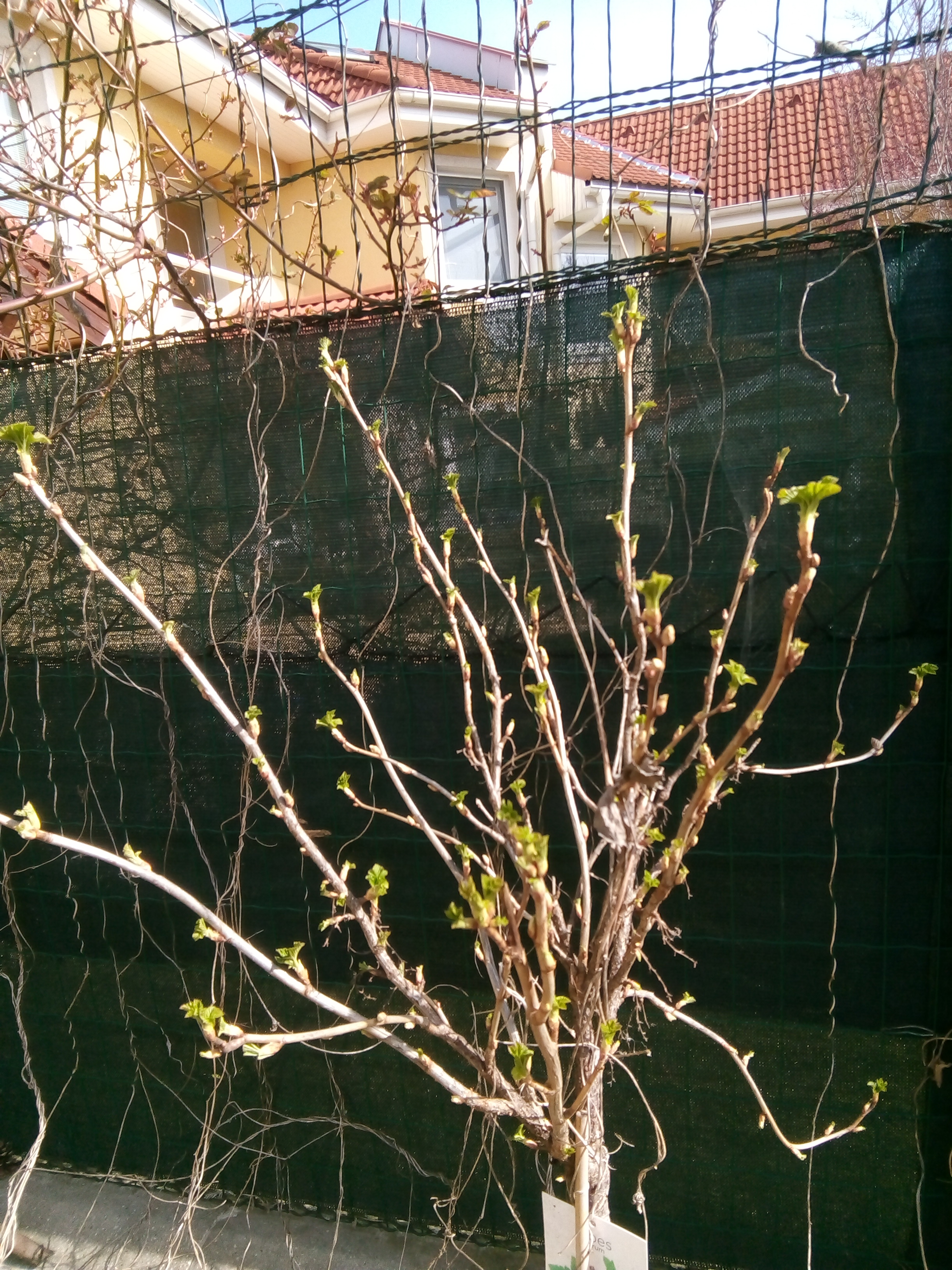 I watched the blackcurrant fruit bush.
Location:  Bratislava  on Mečíkova street.
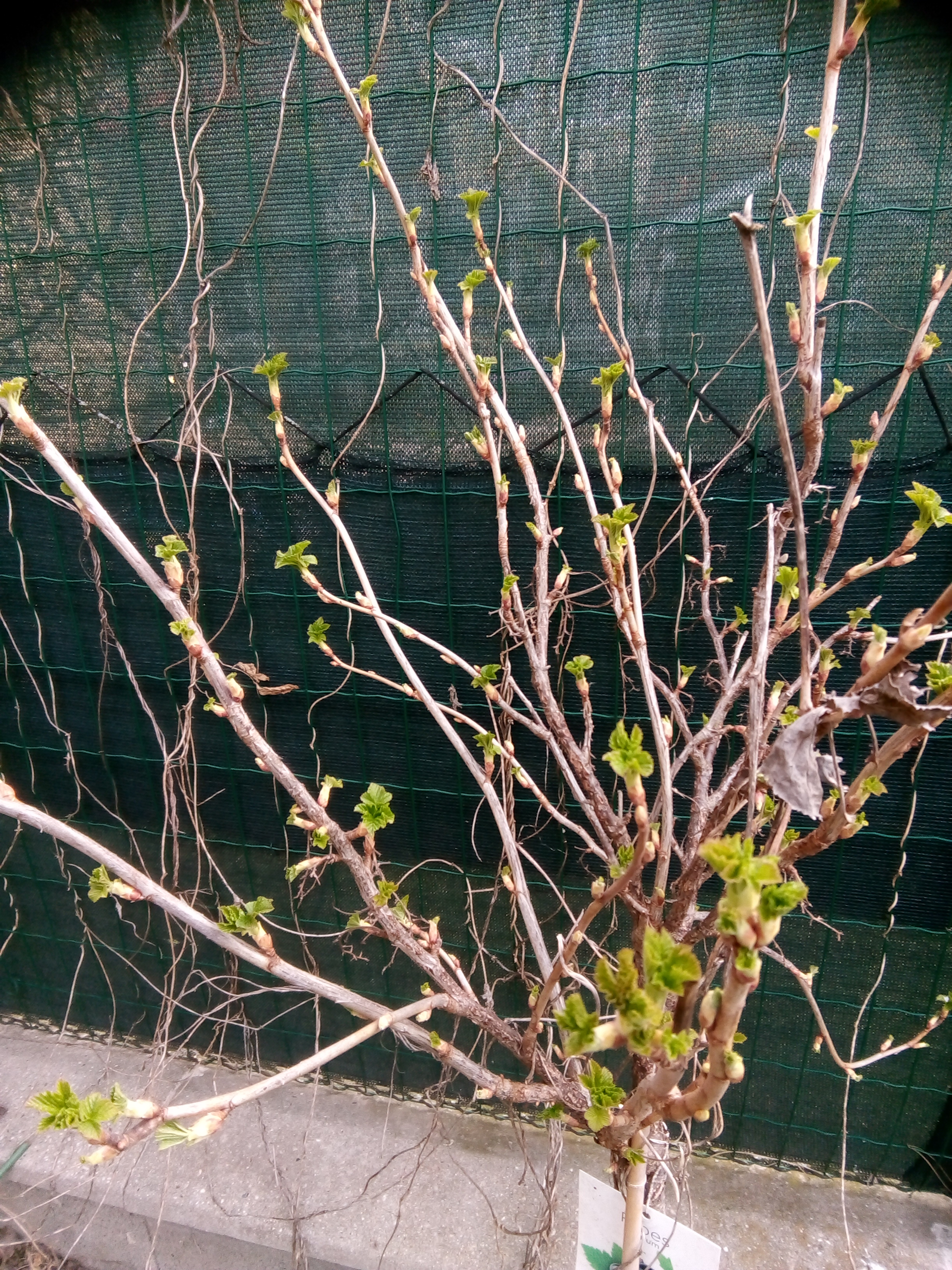 C:\Users\Ondrej\Desktop\IMG_20210328_105916.jpg
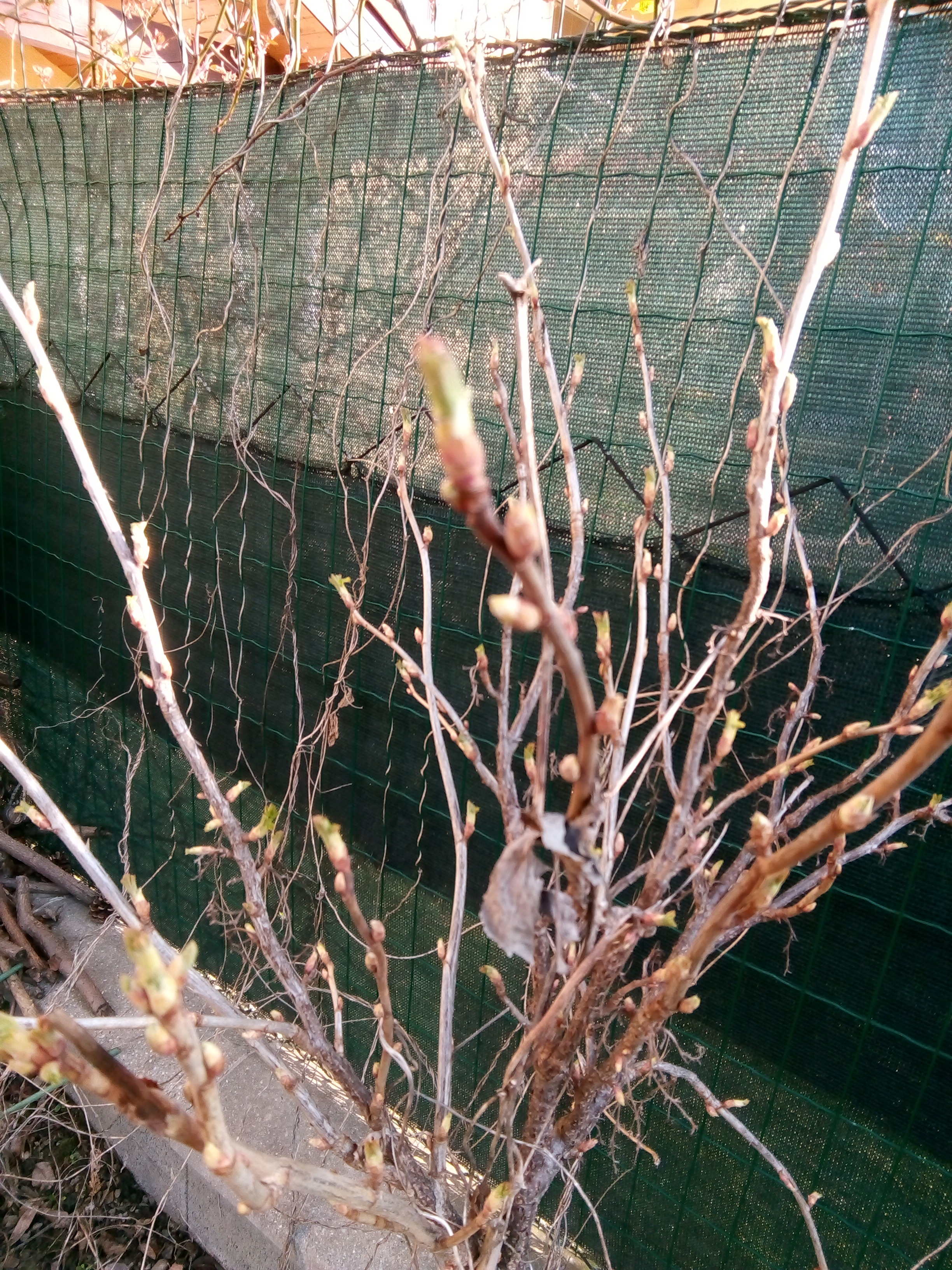 Sunday 29.3.
Observing the leaf growth after returning to the school
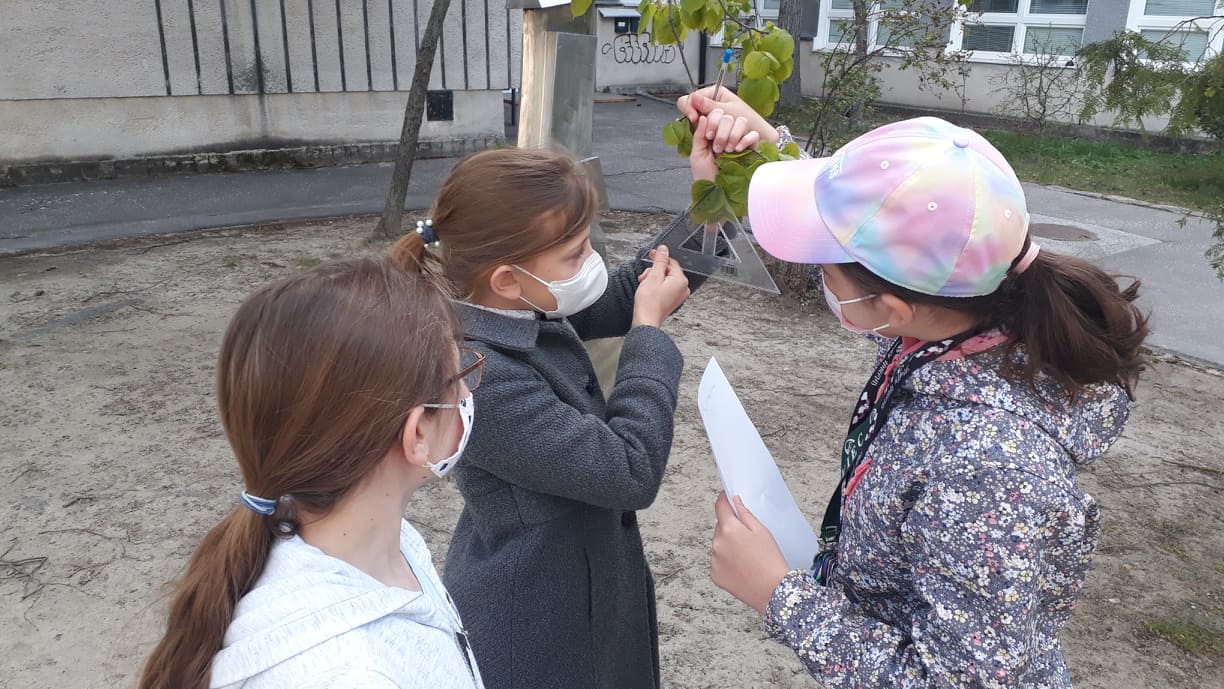 Our school tree
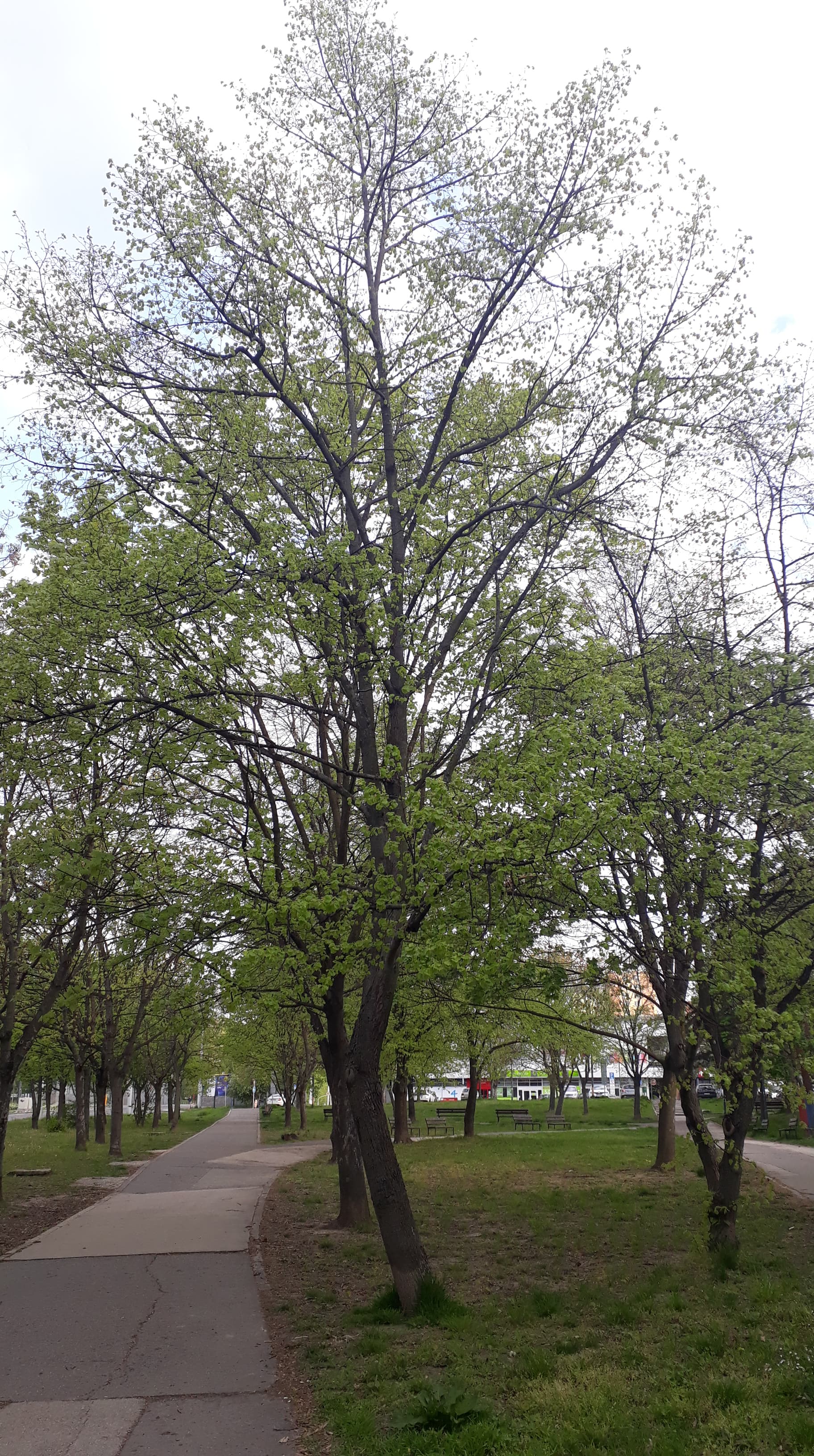 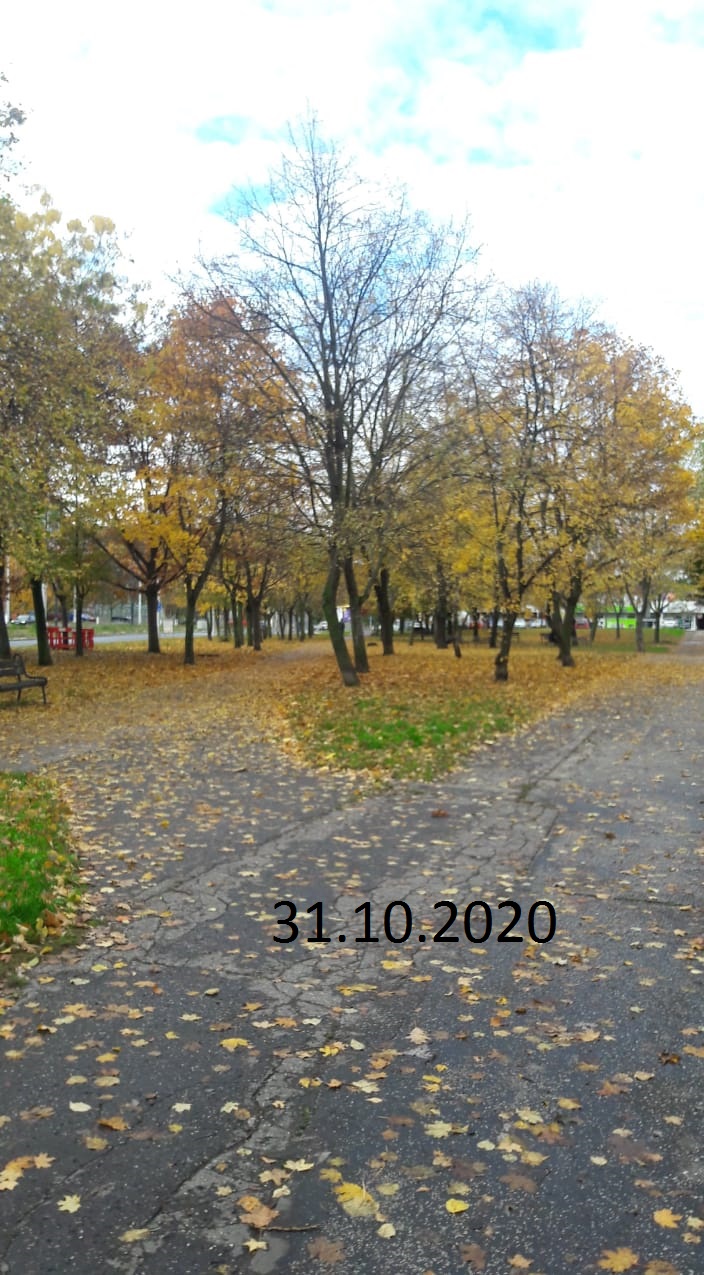 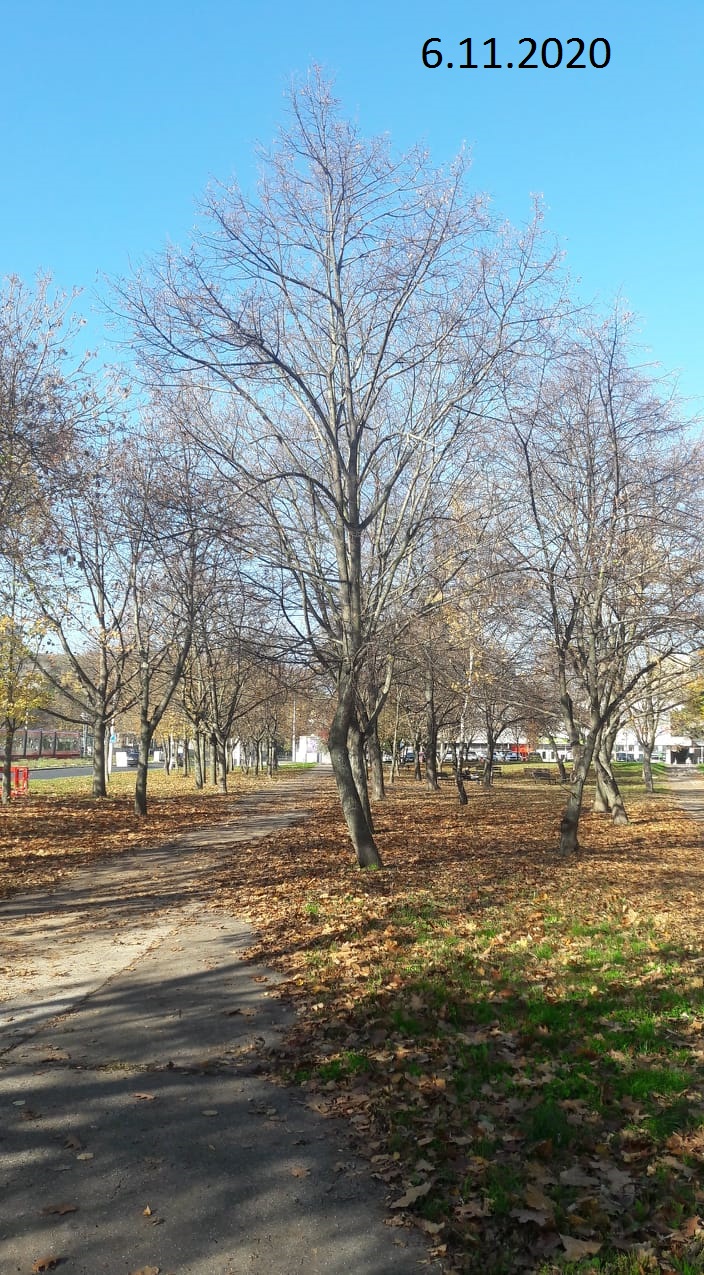 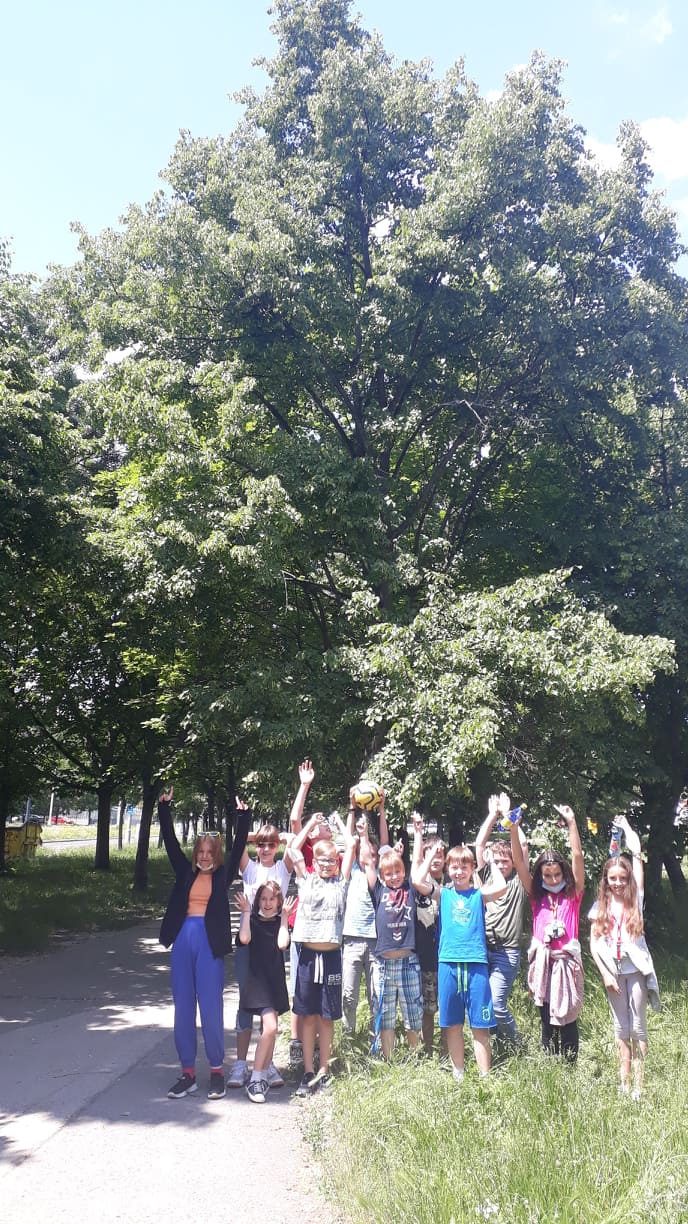 Thank you for your attention